Hidden Picture Sea animals
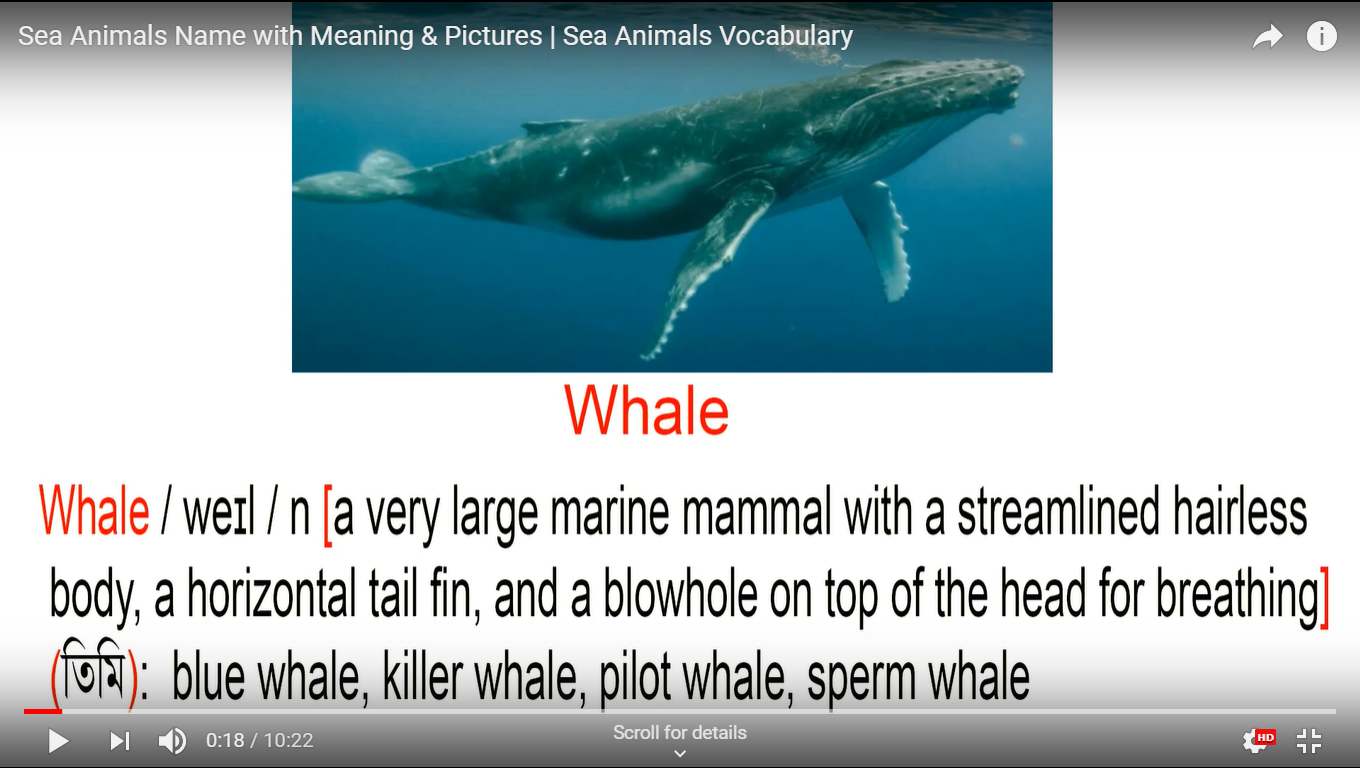 Remove
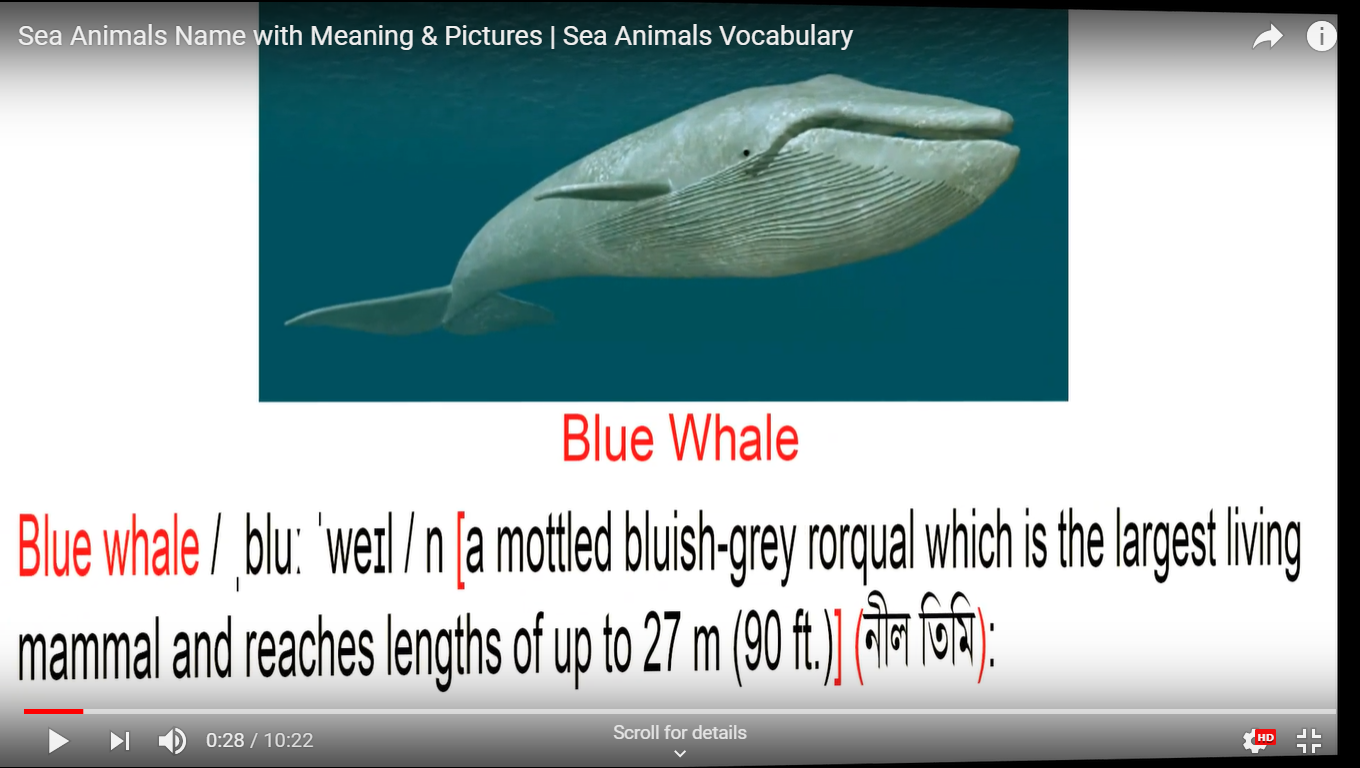 Remove
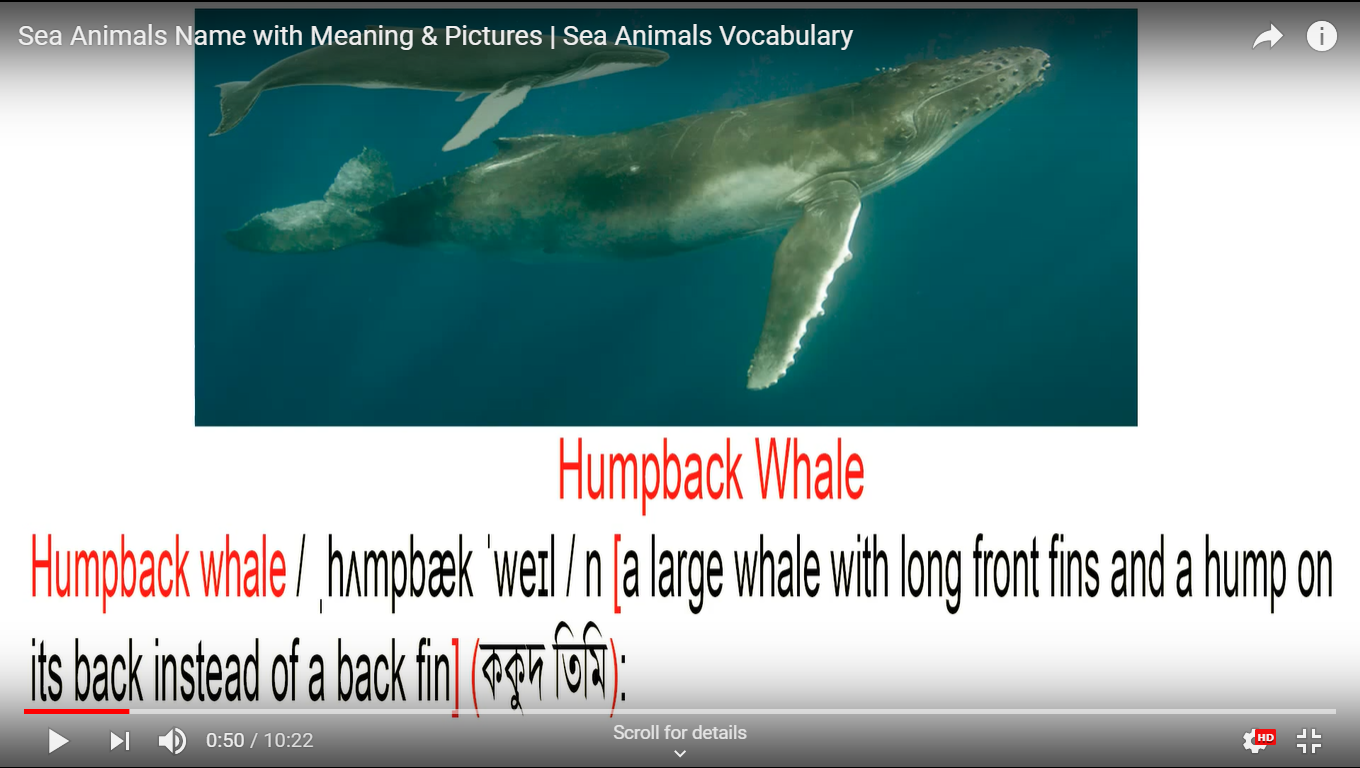 Remove
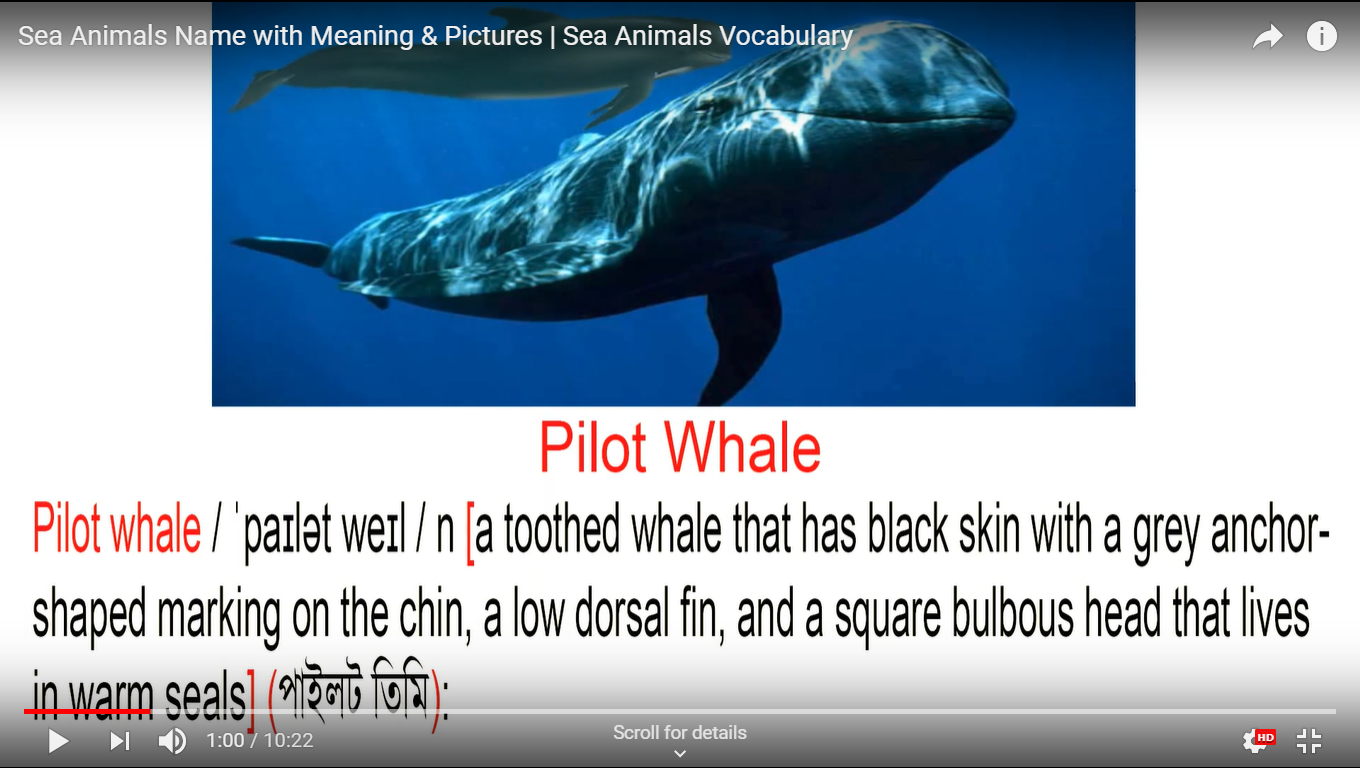 Remove
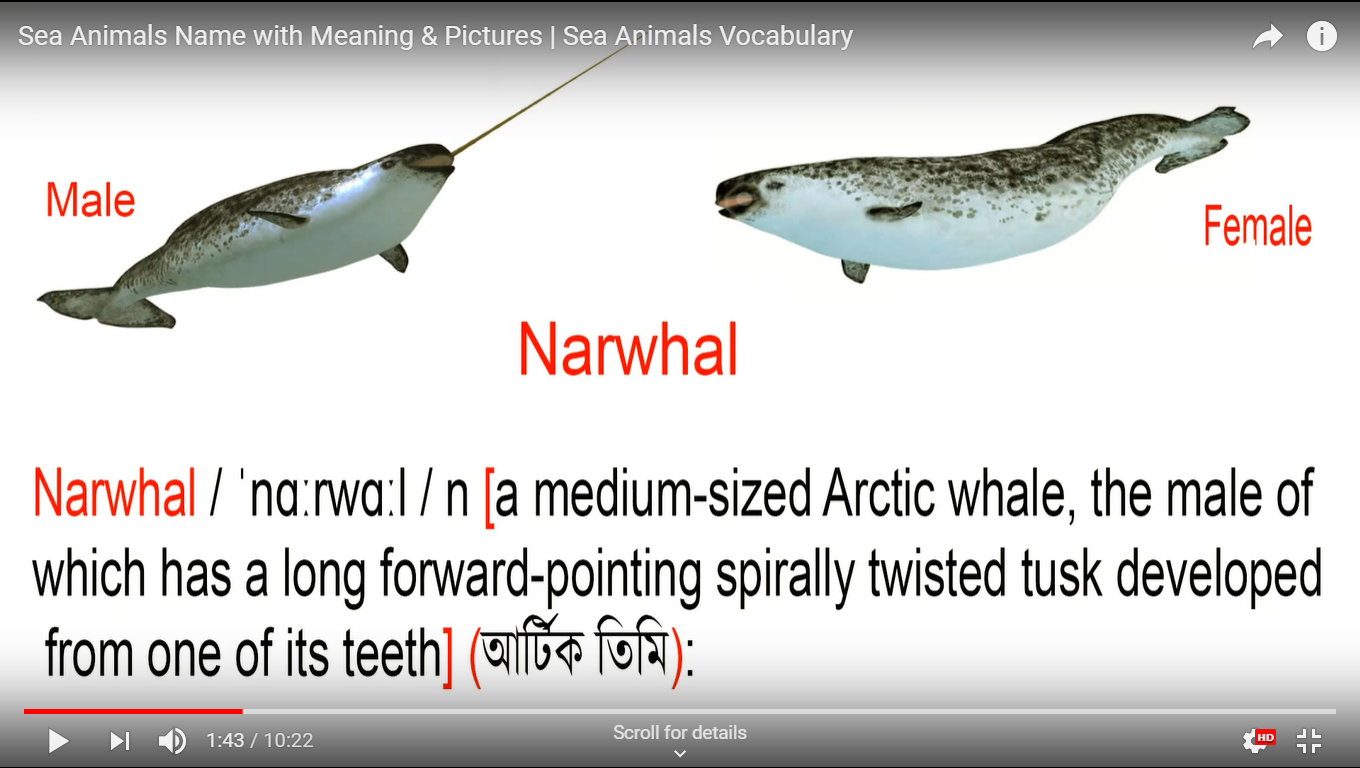 Remove
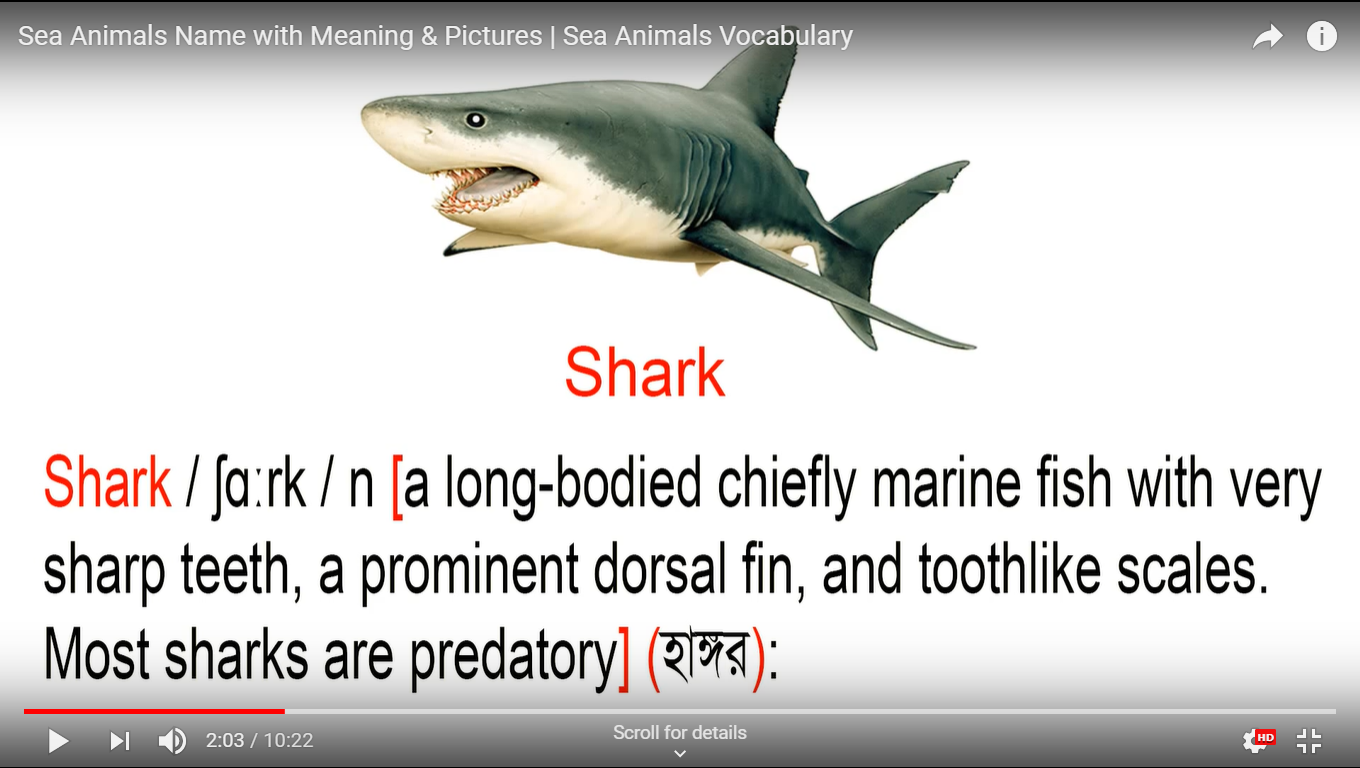 Remove
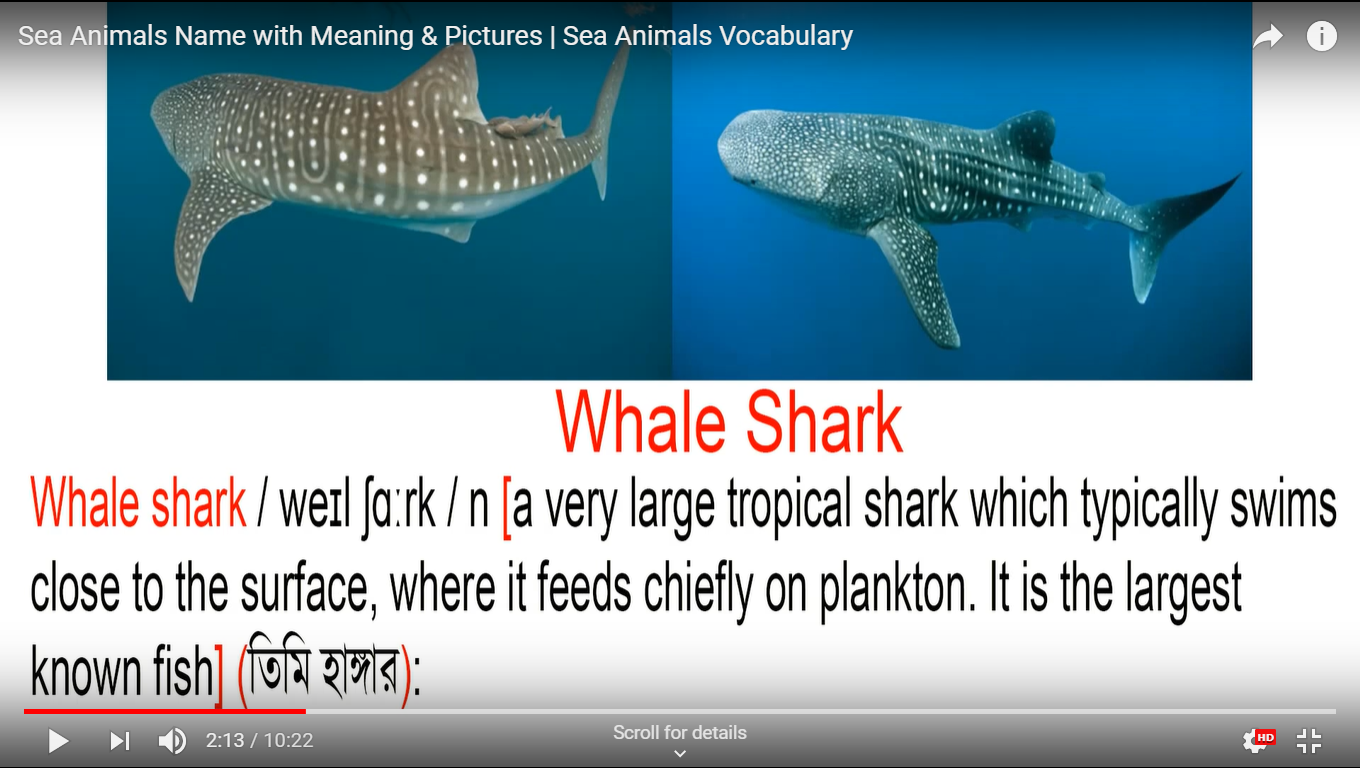 Remove
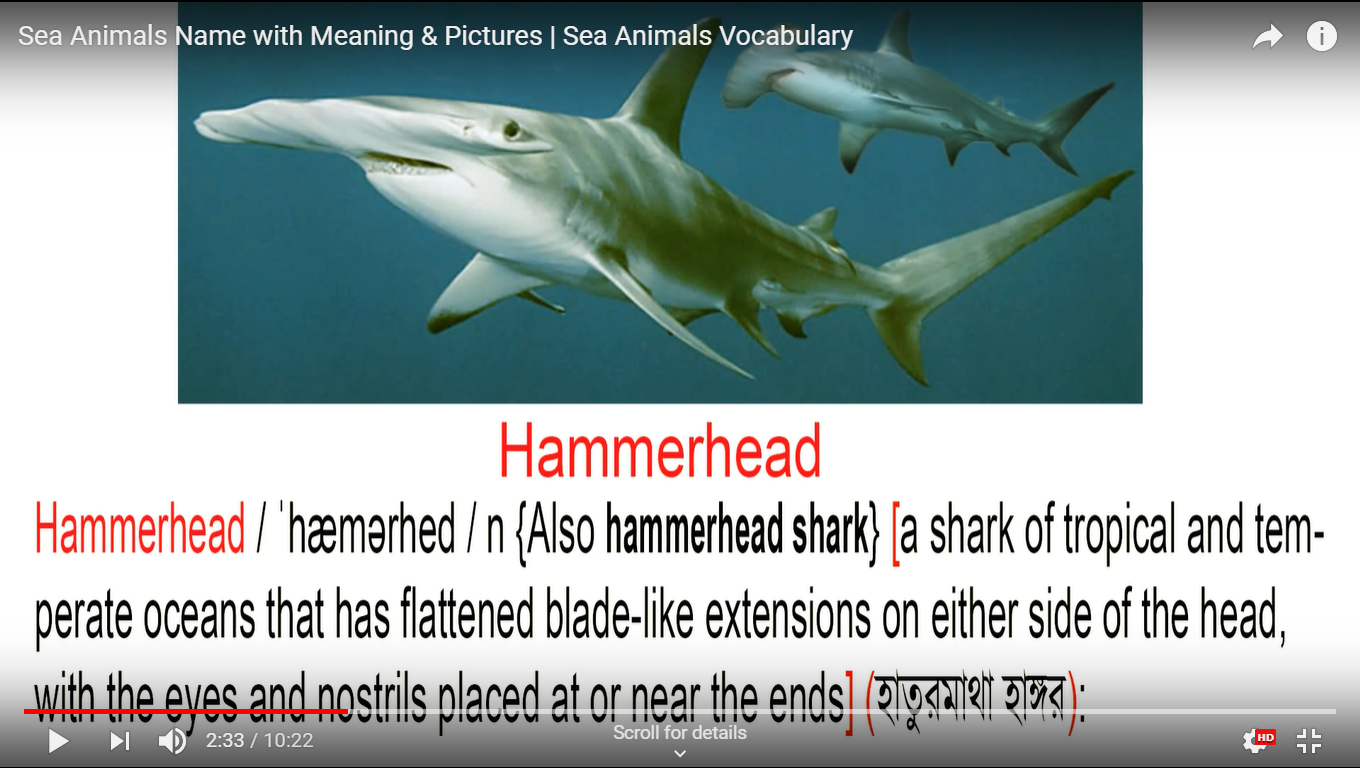 Remove
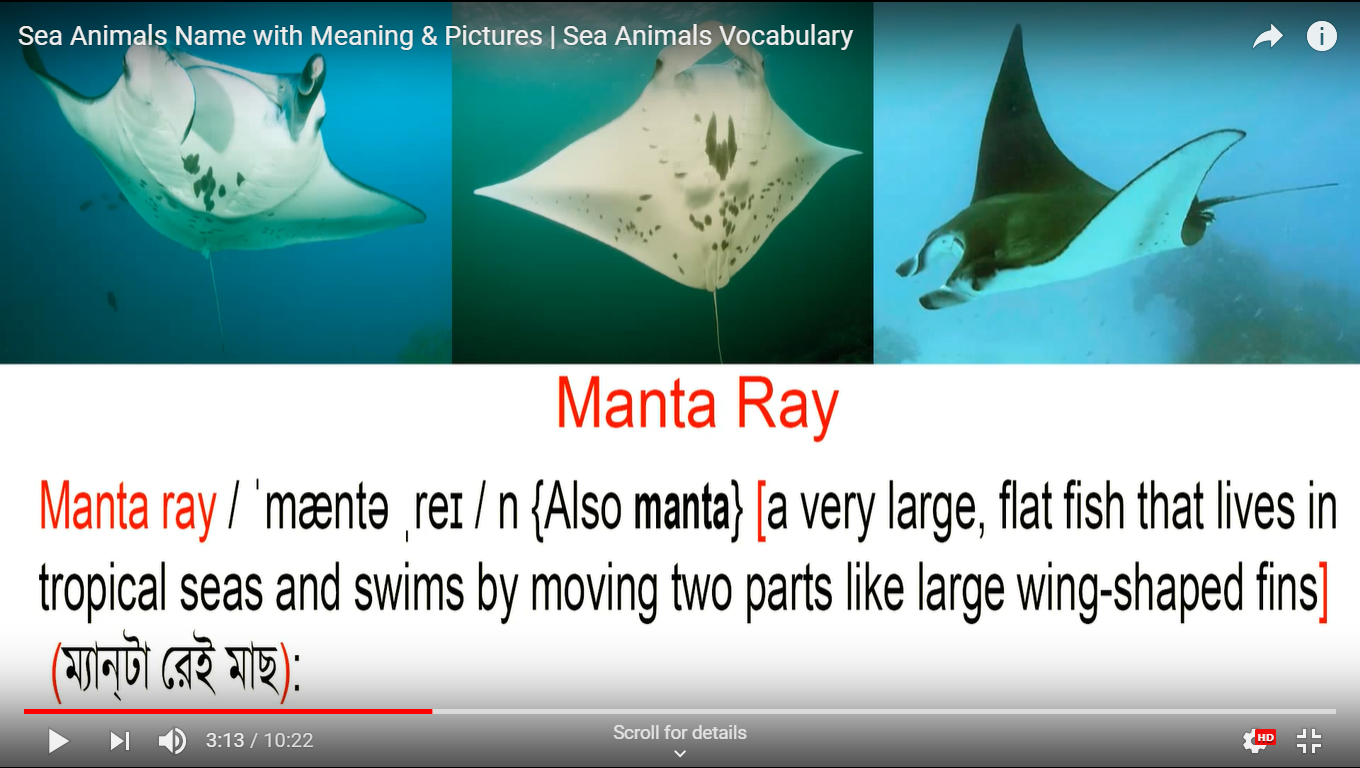 Remove
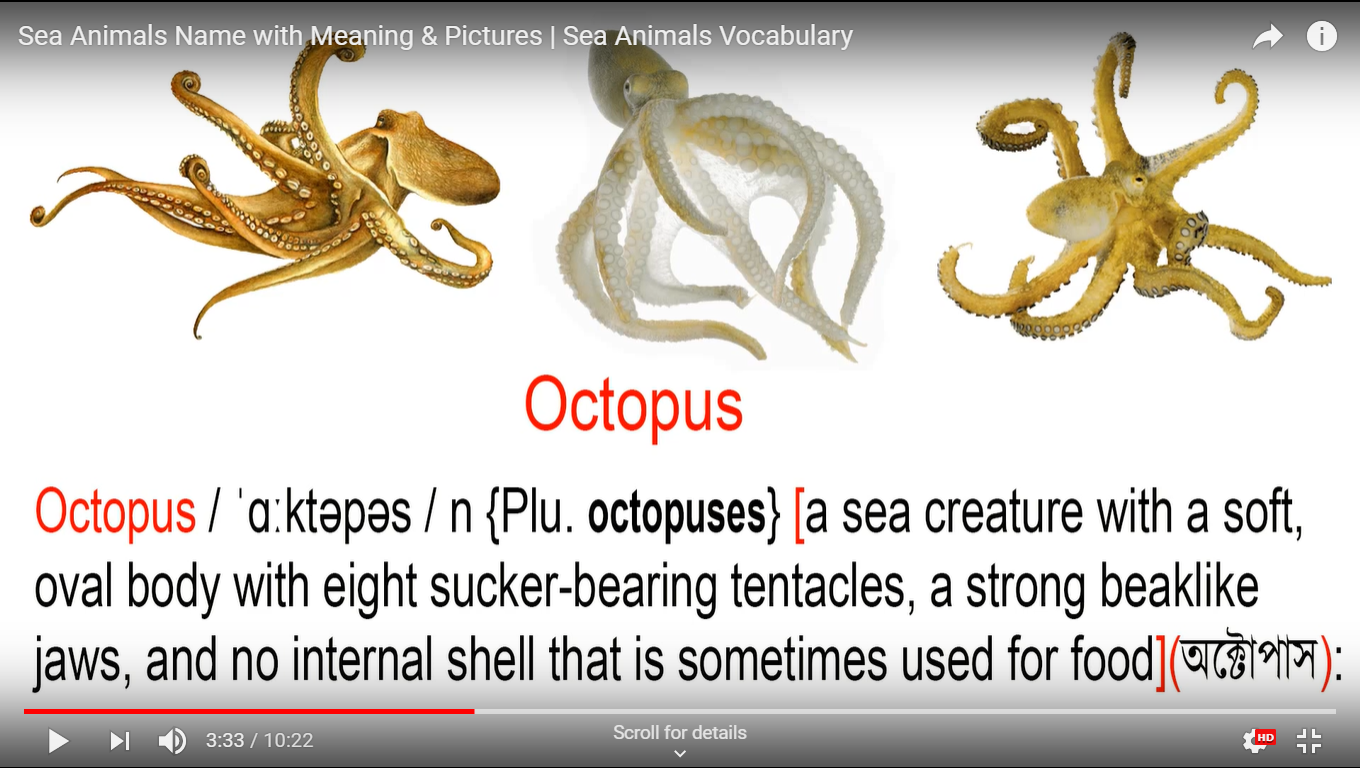 Remove
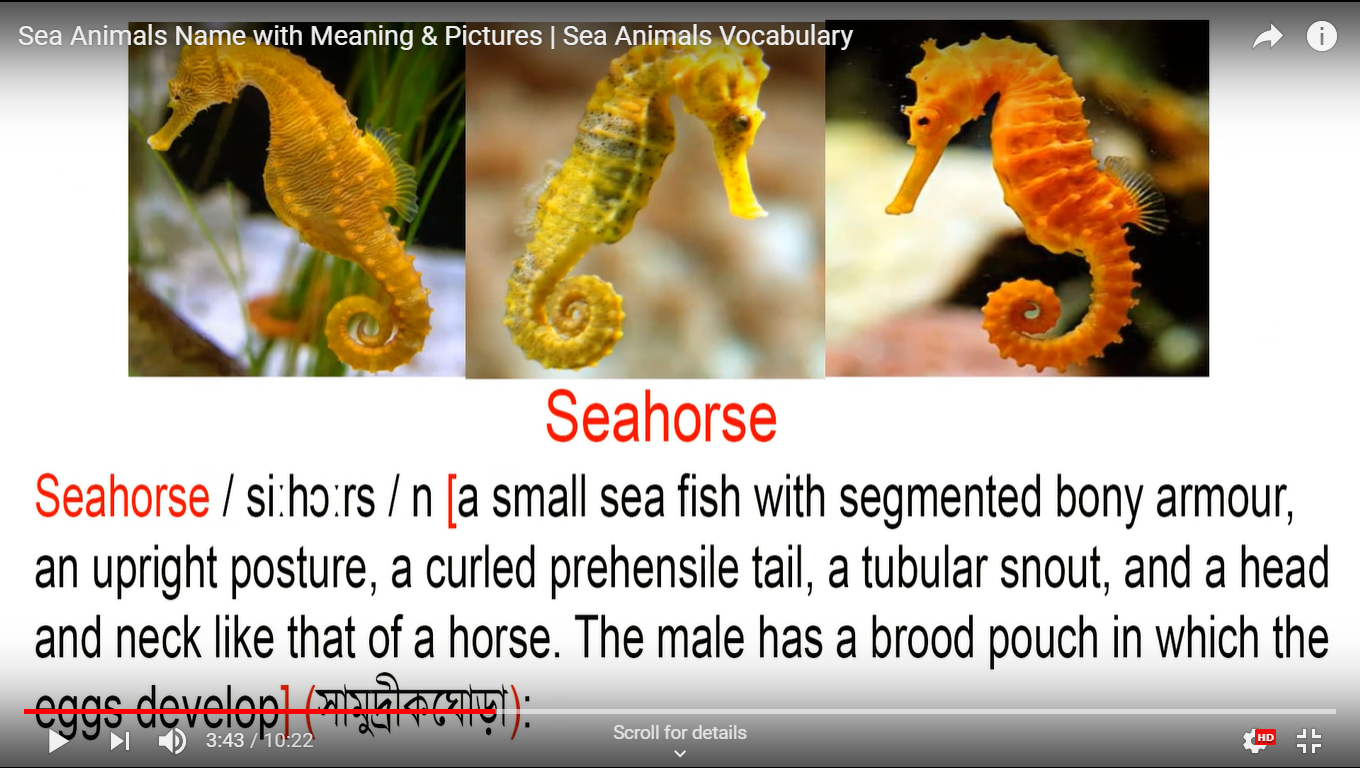 Remove
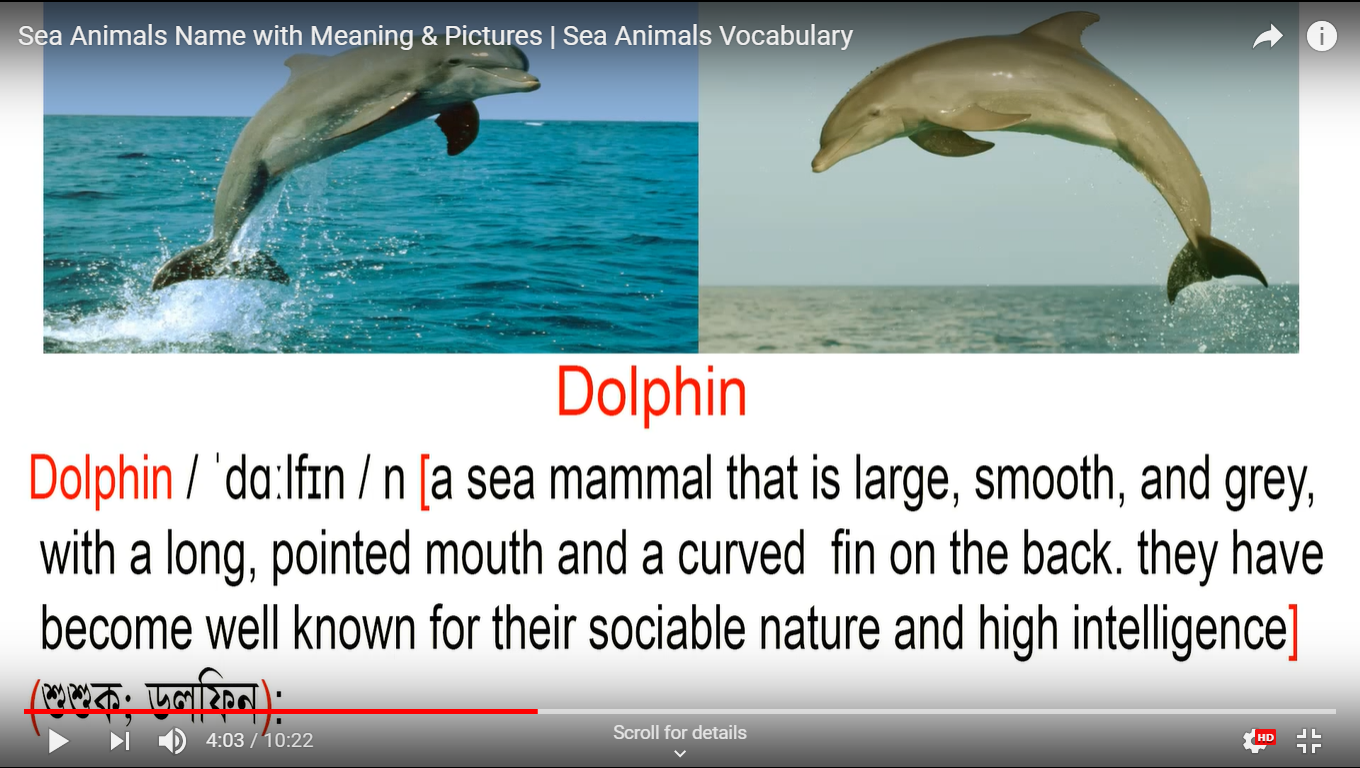 Remove
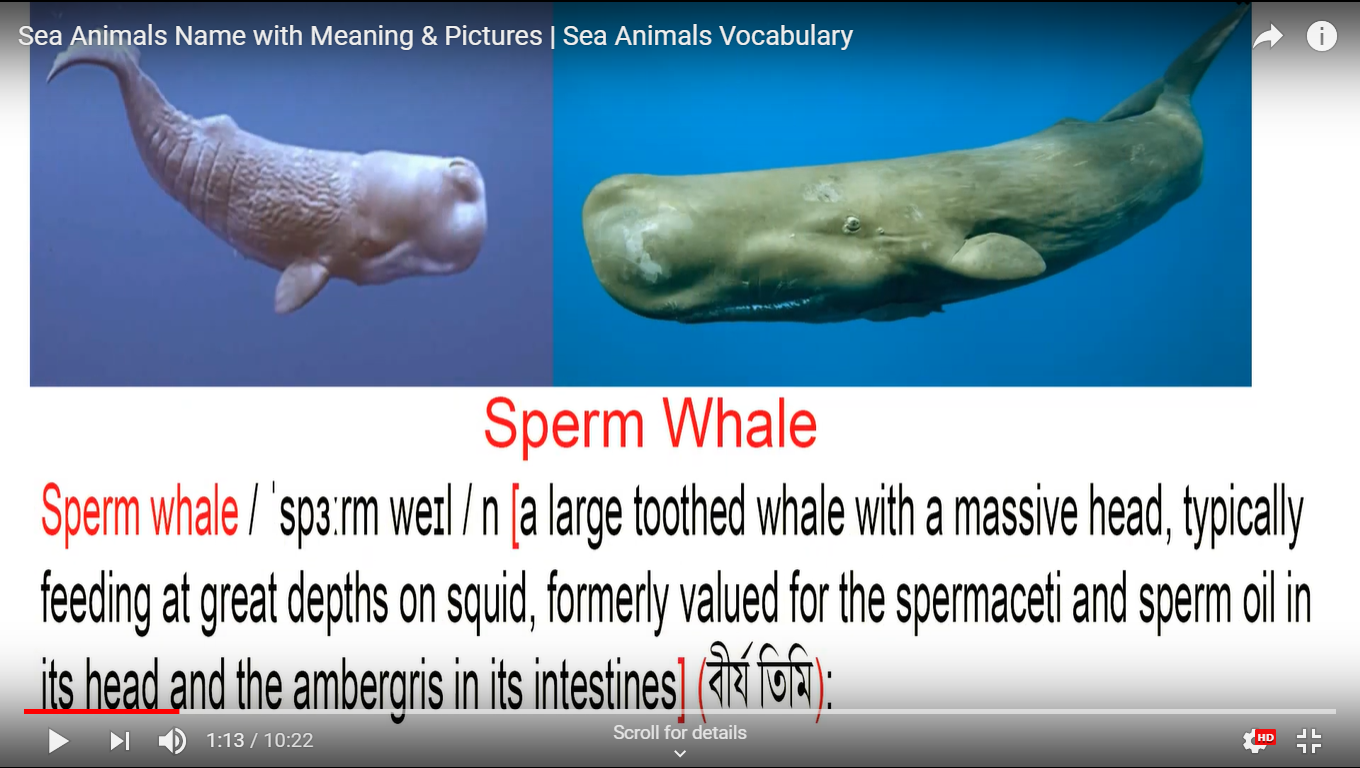 Remove
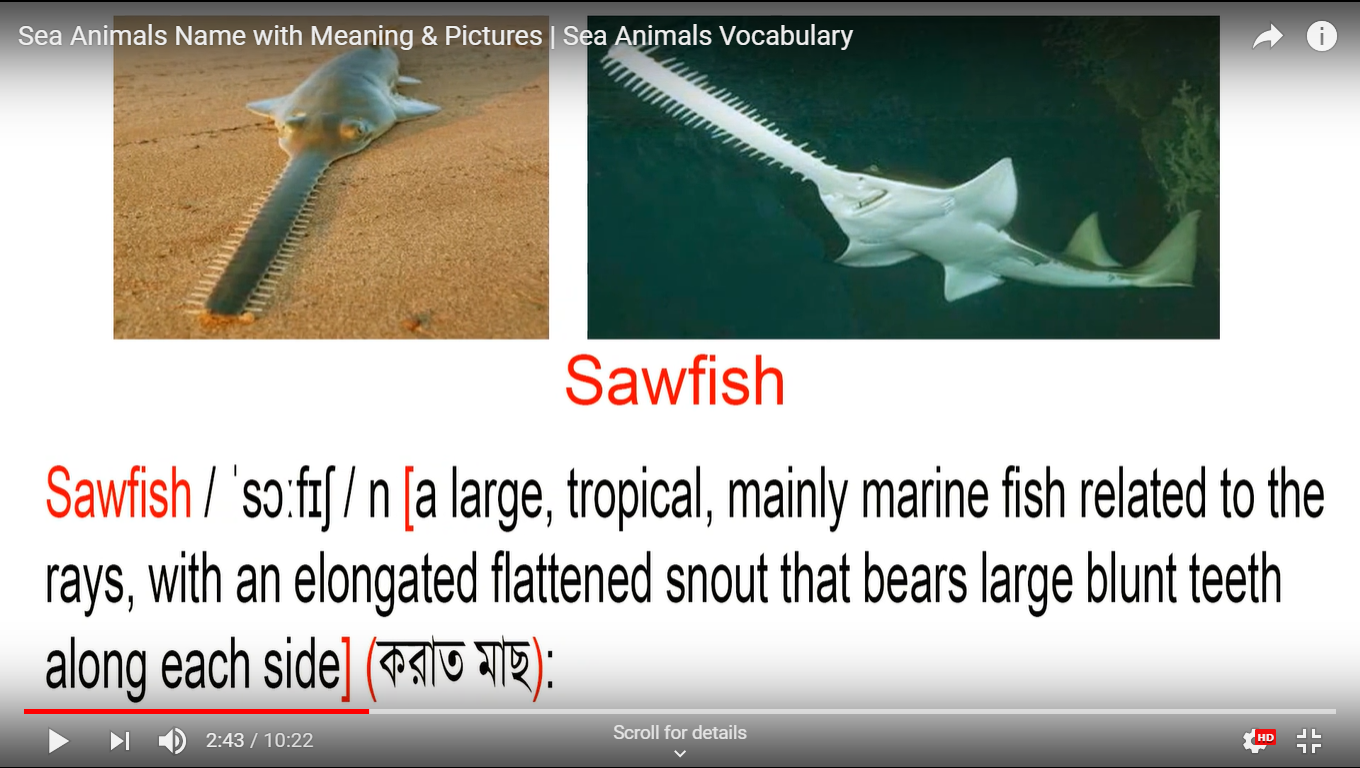 Remove
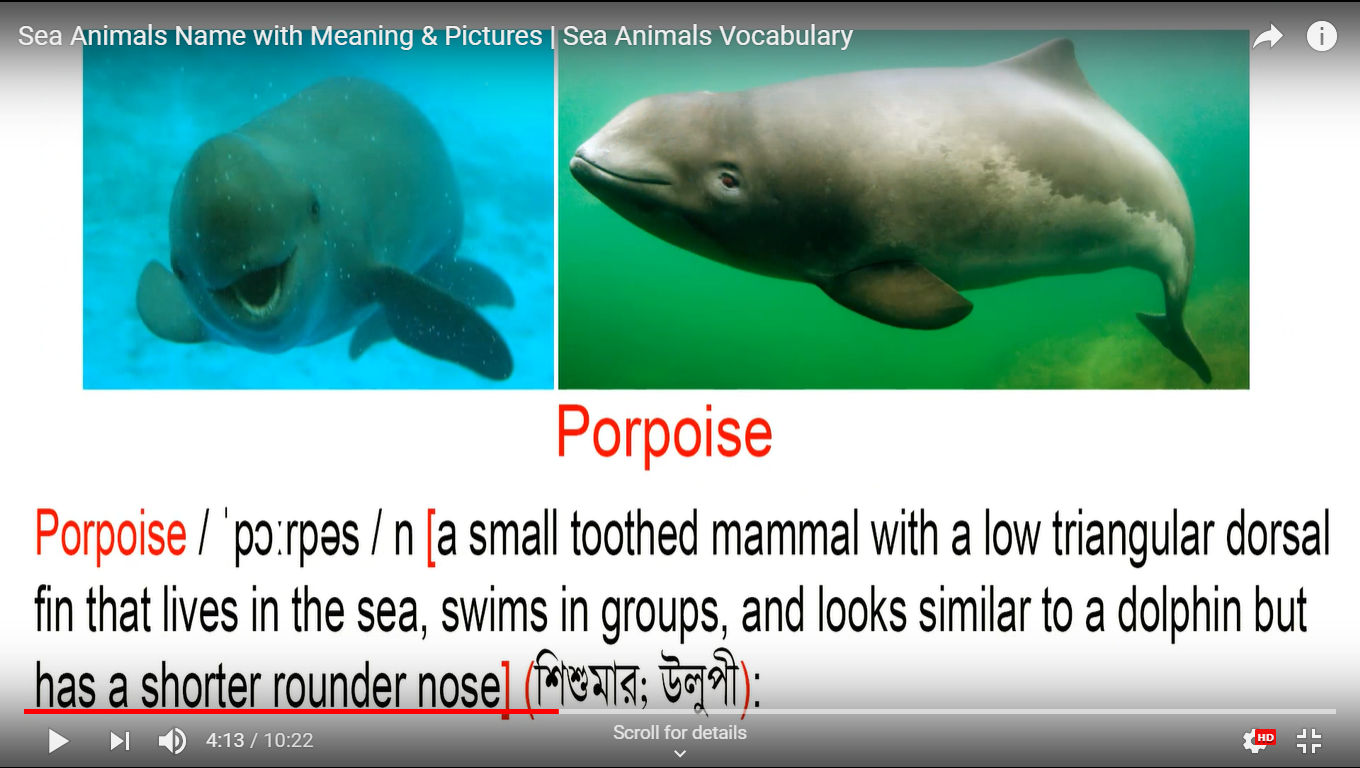 Remove
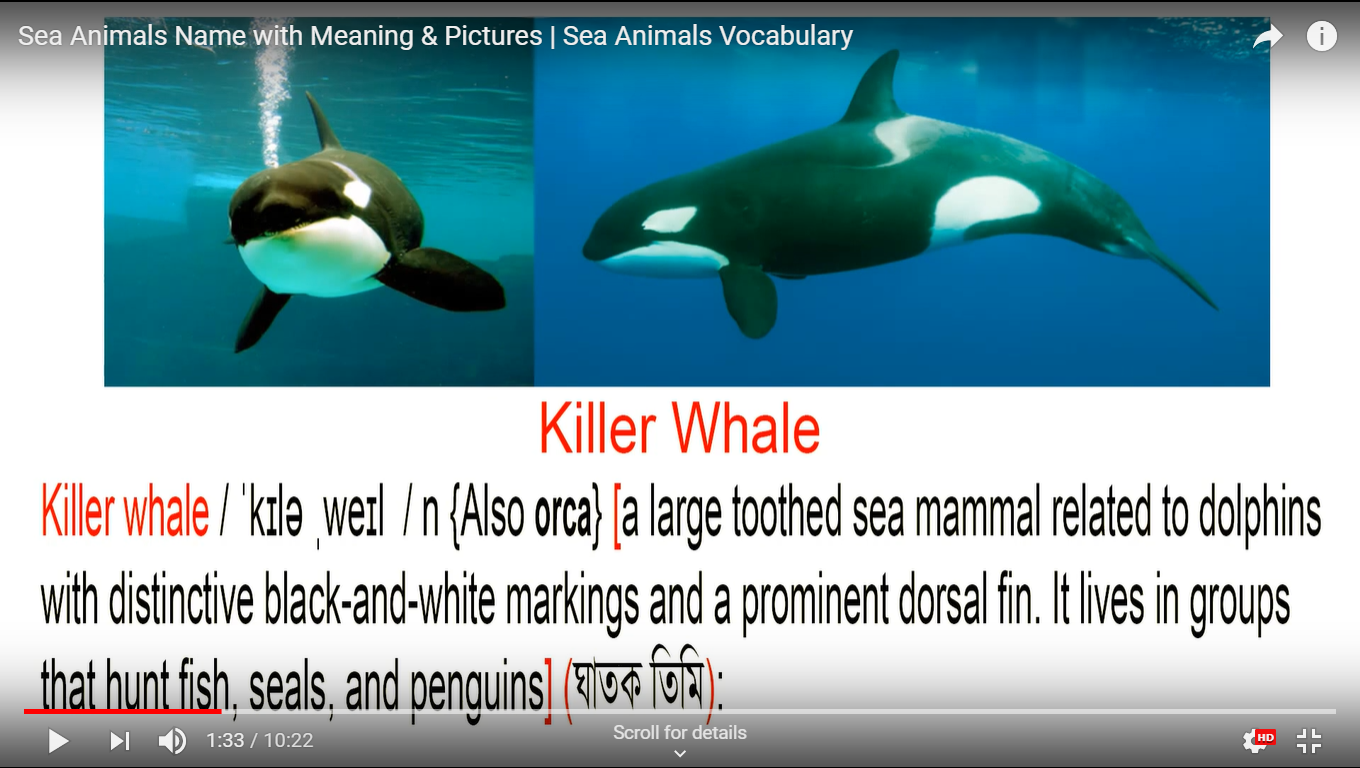 Remove
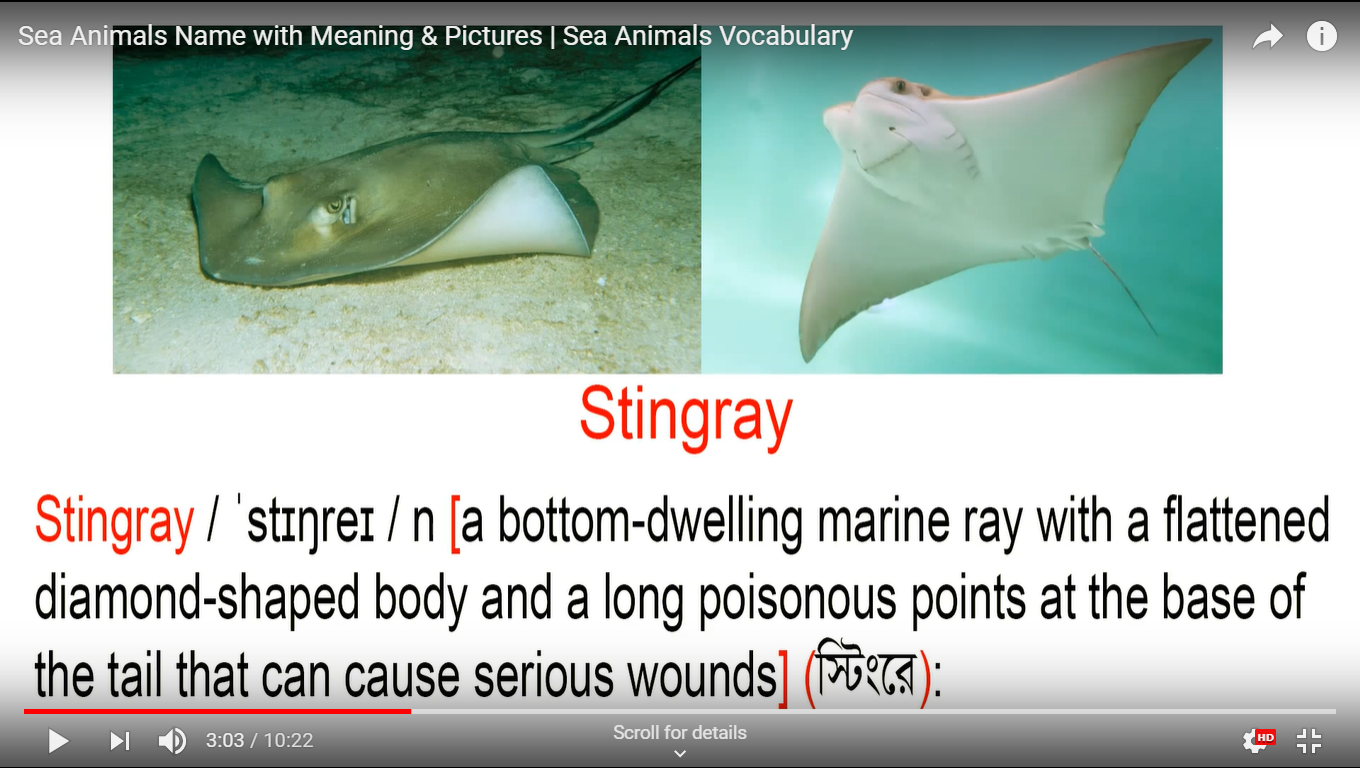 Remove
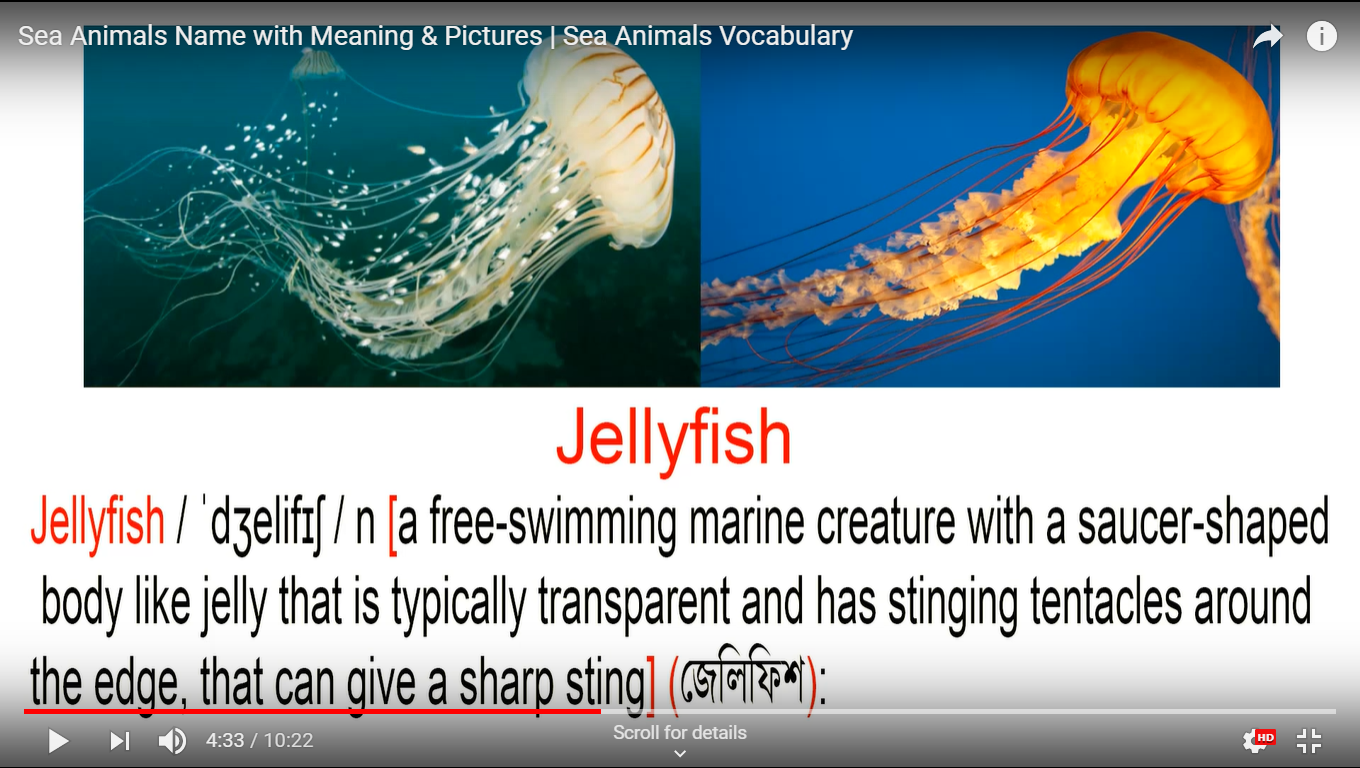 Remove
Well done